I VACCINI NEI BAMBINI
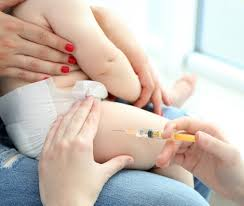 I VACCINI SONO IMPORTANTI PERCHÉ 
CI PROTEGGONO DALLE MALATTIE

SONO GRATUITI

ALCUNI SONO OBBLIGATORI, ALTRI SONO FORTEMENTE RACCOMANDATI
BAMBINI DA 0 A 1 ANNO

VACCINO ESAVALENTE (CONTIENE 6 VACCINI): 3 DOSI NEL PRIMO ANNO DI VITA E RICHIAMO A 6 ANNI (OBBLIGATORIO PER I NATI DAL 2001)
ANTI-MENINGOCOCCO B: 3 O 4 DOSI NEL PRIMO ANNO DI VITA, A SECONDA DEL MESE DI SOMMINISTRAZIONE DELLA PRIMA DOSE (FORTEMENTE RACCOMANDATO PER I NATI DAL 2017)
ANTI-ROTAVIRUS: 2 O 3 DOSI NEL PRIMO ANNO DI VITA, A SECONDA DEL TIPO DI VACCINO (FORTEMENTE RACCOMANDATO PER I NATI DAL 2017)
ANTI-PNEUMOCOCCO: 3 DOSI NEL PRIMO ANNO DI VITA (FORTEMENTE RACCOMANDATO PER I NATI DAL 2012)
BAMBINI DA 1 A 6 ANNI

ANTI-MENINGOCOCCO C: 1° DOSE NEL SECONDO ANNO DI VITA (FORTEMENTE RACCOMANDATO PER I NATI DAL 2012)
ANTI-VARICELLA: 1° DOSE NEL SECONDO ANNO DI VITA E 2° DOSE A 6 ANNI (OBBLIGATORIO PER I NATI DAL 2017)
ANTI-MORBILLO: 1° DOSE NEL SECONDO ANNO DI VITA E 2° DOSE A 6 ANNI (OBBLIGATORIO PER I NATI DAL 2001)
ANTI-PAROTITE: 1° DOSE NEL SECONDO ANNO DI VITA E 2° DOSE A 6 ANNI (OBBLIGATORIO PER I NATI DAL 2001)
ANTI-ROSOLIA: 1° DOSE NEL SECONDO ANNO DI VITA E 2° DOSE A 6 ANNI (OBBLIGATORIO PER I NATI DAL 2001)